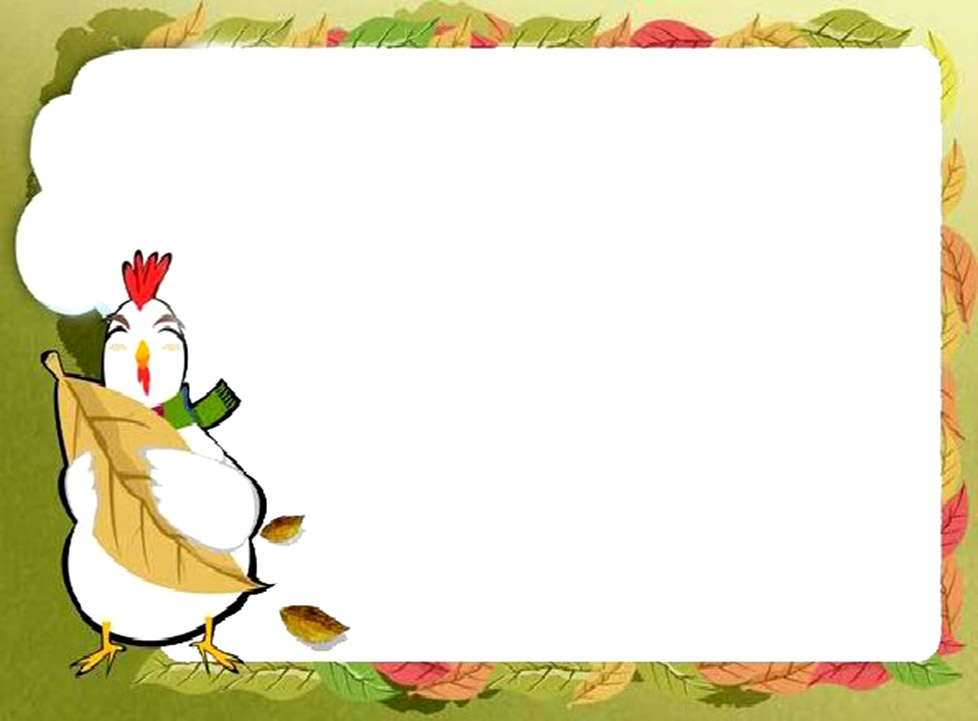 Bµi 11
b – bÔ
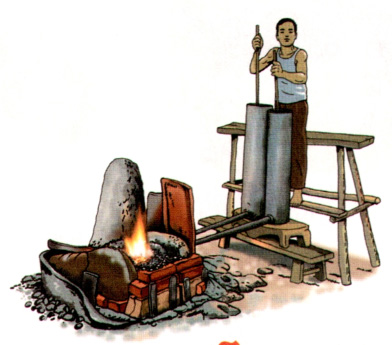 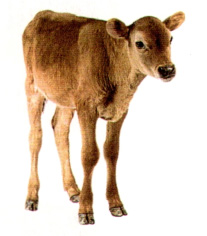 bª
ª
b
bê - ª - bª
b
ª
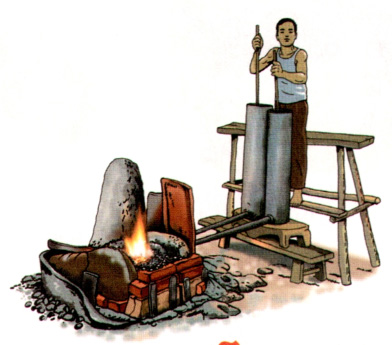 bÔ
Ô
b
bê - ª - bª
b
Ô
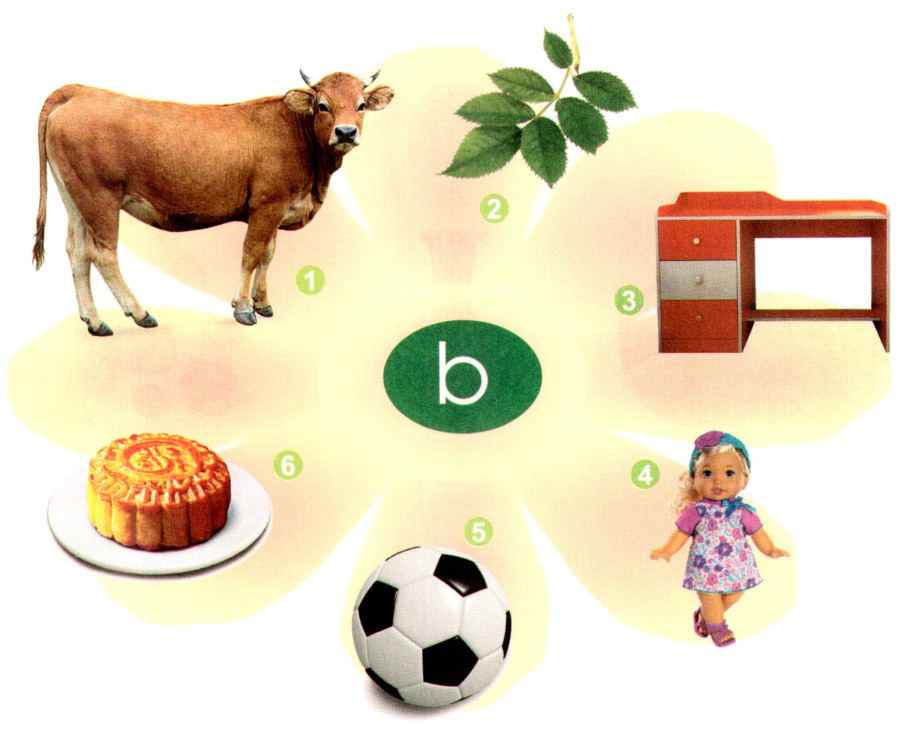 l¸
bª
bµn
b¸nh
bÐ
bãng
[Speaker Notes: Sau khi xuất hiện hiệu ứng chú thích tranh, giáo viên nhấn vào từng tiếng để học sinh đọc to tiếng có âm b. Muốn đọc lại tiếng nào nhấn vào tiếng đó]
nh·n
vÏ
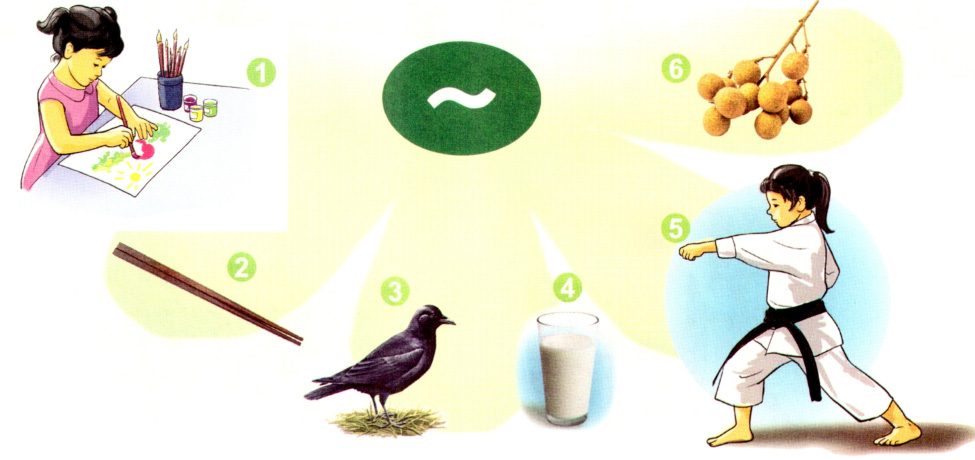 vâ
®òa
qu¹
s÷a
[Speaker Notes: Sau khi xuất hiện hiệu ứng chú thích tranh, giáo viên nhấn vào từng tiếng để học sinh đọc to tiếng có thanh ngã. Muốn đọc lại tiếng nào nhấn vào tiếng đó]
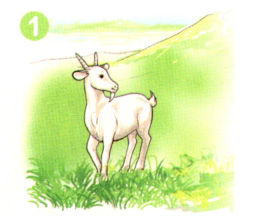 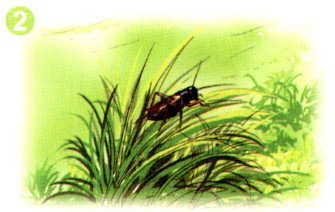 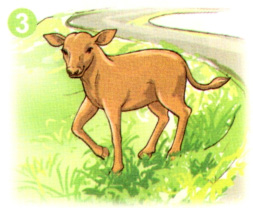 con dª, con dÕ, con bª
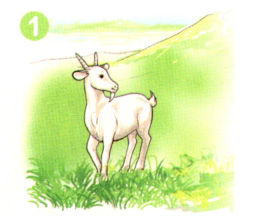 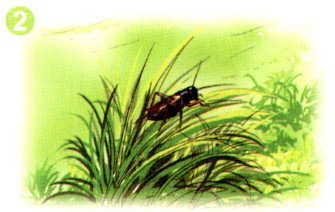 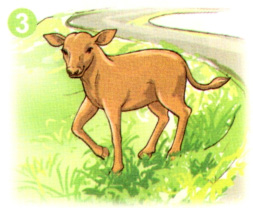 Bê ®ª cã c¶ bª. Bª be be
Bê ®ª cã c¶ bª. Bª be be
Bê ®ª cã dÕ
Bê ®ª cã dÕ
Dª la cµ ë bê ®ª
Dª la cµ ë bê ®ª
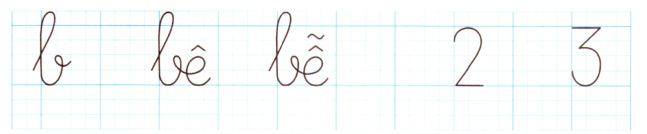